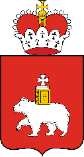 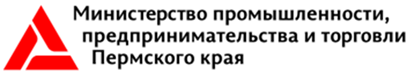 Меры поддержки по развитию франчайзинга в Пермском крае
Докладчик: Шатрова Елизавета Игоревна, 
начальник отдела координации программ развития МСП
2018
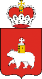 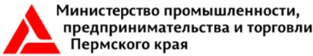 Субсидирование затрат начинающих субъектов МСП
Целевое назначение:
возмещение части затрат при передаче прав на франшизу (паушальный взнос)
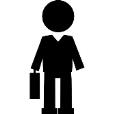 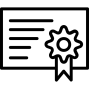 2 краевых конкурсных отбора проектов
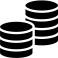 Размер:
Категория:
Требования:
договор коммерческой концессии зарегистрирован в установленном порядке;

копия документа о прохождении курса обучения основам предпринимательской деятельности.
не более 85% фактически произведенных затрат и не более 500 тыс. руб.
начинающий предприниматель (зарегистрирован менее 1 года).
Программа по возмещению затрат СМСП, связанных с ведением предпринимательской деятельности
(Постановление 1100-п)
Программа поддержки монопрофильных 
муниципальных образований
(Постановление 734-п)
7,8 млн. руб.
87,9 млн. руб.
объем бюджетных ассигнований, предусмотренных в 2019 году
объем бюджетных ассигнований, предусмотренных в 2019 году
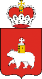 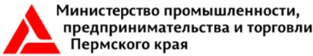 Процедура проведения Конкурса 
по отбору бизнес-проектов СМСП
II этап
I этап
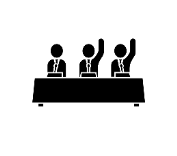 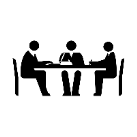 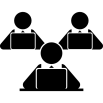 Рабочая 
группа
Комиссияпо отбору
Экспертнаягруппа
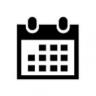 определяются победители конкурса
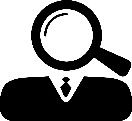 проверка документов на соответствие требованиям Порядка
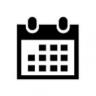 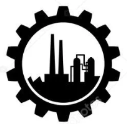 перечисляются субсидии   победителям
обследование наличия оборудования и его монтажа
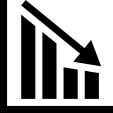 оценка паспортов бизнес-проектов
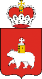 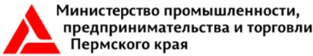 Ключевые критерии отбора бизнес-проектов
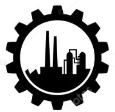 Реализация бизнес-проекта в сфере 
обрабатывающего производства
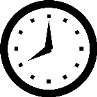 Срок окупаемости проекта
К участию допускаются СМСП с любым ОКВЭД (кроме производства подакцизных товаров). Но проекты в обрабатывающем производстве получают дополнительные баллы.
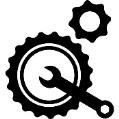 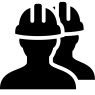 Количество создаваемых рабочих мест
Объем инвестиций в основной капитал
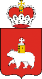 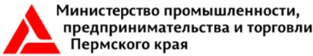 Перспективы развития системы поддержки франчайзинга
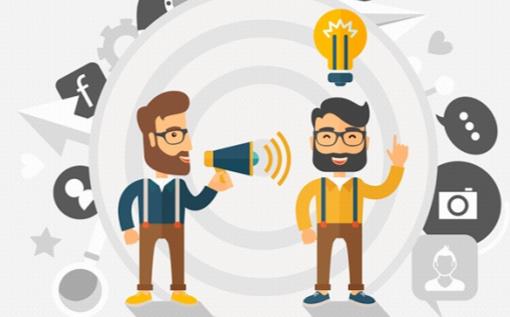 Национальный проект «Малое и среднее предпринимательство и поддержка индивидуальной предпринимательской инициативы»
Направление: Акселерация малого и среднего бизнеса
Мероприятие: Расширение использования франшиз в секторе МСП
Создание системы образования в отрасли
Создание механизмов стимулирования спроса на региональные франшизы
Введение дополнительных механизмов финансовой и имущественной поддержки для МСП, применяющих технологию франчайзинга
Создание коммуникационной площадки для демонстрации и обмена
 опытом региональных франшиз и франшиз из других регионов и стран
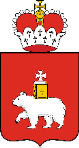 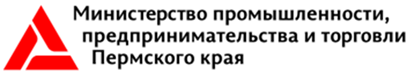 Спасибо за внимание!
2018